LANDSCAPES ZOOM BACKGROUNDS
Here is where your presentation begins
Contents of this template
Here’s what you’ll find in this Slidesgo template:
A slide structure based on a multi-purpose presentation, which you can easily adapt to your needs. For more info on how to edit the template, please visit Slidesgo School or read our FAQs.
An assortment of illustrations that are suitable for use in the presentation can be found in the alternative resources slide.
A thanks slide, which you must keep so that proper credits for our design are given.
A resources slide, where you’ll find links to all the elements used in the template.
Instructions for use. 
Final slides with: 
The fonts and colors used in the template.
A selection of illustrations. You can also customize and animate them as you wish with the online editor. Visit Storyset by Freepik to find more.
More infographic resources, whose size and color can be edited. 
Sets of customizable icons of the following themes: general, business, avatar, creative process, education, help & support, medical, nature, performing arts, SEO & marketing, and teamwork.

You can delete this slide when you’re done editing the presentation.
ALTERNATIVE RESOURCES
Vectors:
Flat design autumn background with beautiful landscape of forest
Autumn background with cute landscape
Winter landscape in flat design
Winter landscape with snowman in vintage colors
Desert landscape background for video conferencing with cactus
World oceans day with whale tale and waves
Gamer decorative illustration flat design
Countryside landscape with mountains
Flat spring landscape with lettering
Countryside landscape with trail and mountain
Natural landscape - background for video conferencing
Autumn background with landscape and trees
Hand drawn winter landscape
Countryside landscape illustration
Christmas toy background
Fairy tale concept with castle and rainbow
MANY THANKS!
Do you have any questions?

addyouremail@freepik.com
+91 620 421 838
yourcompany.com
Please keep this slide for attribution
RESOURCES
Did you like the vectors of this template? Get them for free at our other websites!
Background of funny astronaut fox
Happy birthday unicorn and moon card
Diploma template for kids with universe
Background of flat autumn landscape
Hand drawn winter landscape
Background with desert landscape theme
World oceans day with whale and jellyfish
Flat natural landscape with vegetation
Flat mother duck and cute ducklings on water
Background of funny astronaut fox
Hand drawn spring landscape
Mars landscape background with flat design
Colorful mars background with flat design
Colorful mars background with flat design
Desert landscape at the sunrise
Autumn decorative background flat design
Natural landscape - background for video conferencing
Countryside landscape with brick fence
Summer landscape background for zoom with tent and mountains
Colorful countryside landscape illustrated
Beautiful spring landscape
Hand drawn winter landscape
Flat design autumn background with landscape
Countryside beautiful landscape
Hand drawn winter landscape
Fairy tale concept with castle and trees
Welcome to china landing page template
Hand drawn explorer with backpack background
Hand drawn explorer with backpack background 2
Flat natural landscape with hills
Welcome landing page template with landscape
Instructions for use
In order to use this template, you must credit Slidesgo by keeping the Thanks slide.
You are allowed to:
- Modify this template.
- Use it for both personal and commercial projects.
You are not allowed to:
- Sublicense, sell or rent any of Slidesgo Content (or a modified version of Slidesgo Content).
- Distribute Slidesgo Content unless it has been expressly authorized by Slidesgo.
- Include Slidesgo Content in an online or offline database or file.
- Offer Slidesgo templates (or modified versions of Slidesgo templates) for download.
- Acquire the copyright of Slidesgo Content.
For more information about editing slides, please read our FAQs or visit Slidesgo School:
https://slidesgo.com/faqs and https://slidesgo.com/slidesgo-school
Fonts & colors used
This presentation has been made using the following fonts:
Londrina Solid
(https://fonts.google.com/specimen/Londrina+Solid)

Ubuntu
(https://fonts.google.com/specimen/Ubuntu)
#071e35
#5f576f
#37608a
#a1b8d9
#ffffff
#f5e9dd
#f8e3b5
#f9a45d
#ff7a5d
Storyset by Freepik
Create your Story with our illustrated concepts. Choose the style you like the most, edit its colors, pick the background and layers you want to show and bring them to life with the animator panel! It will boost your presentation. Check out How it Works.
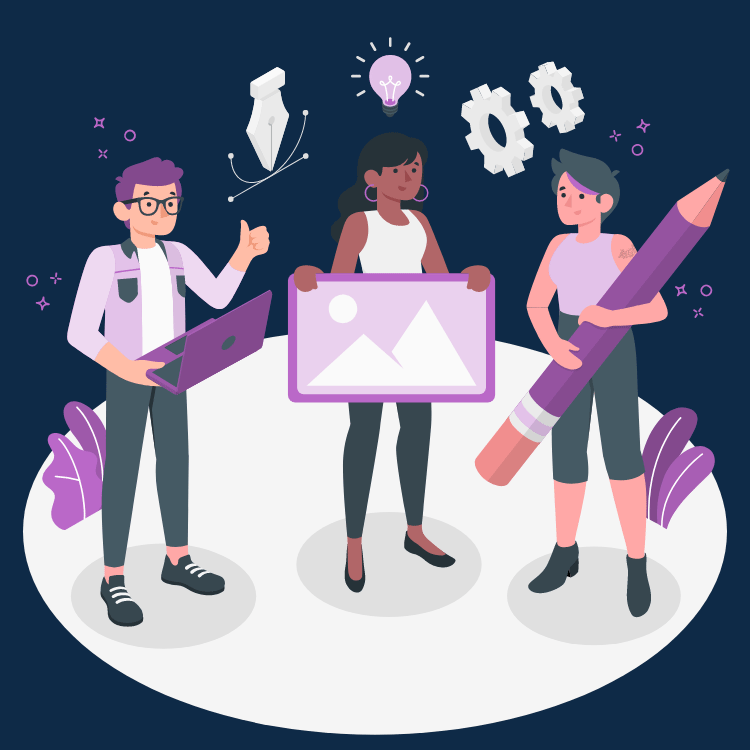 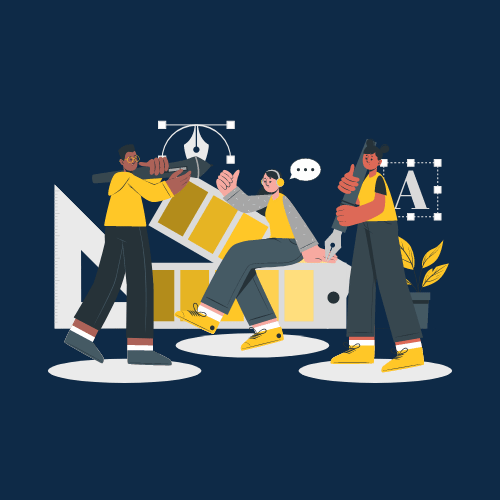 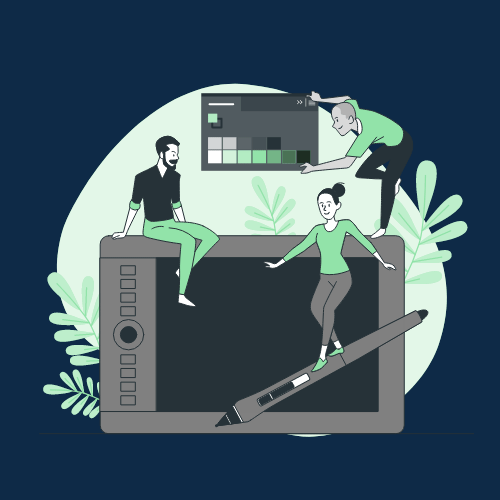 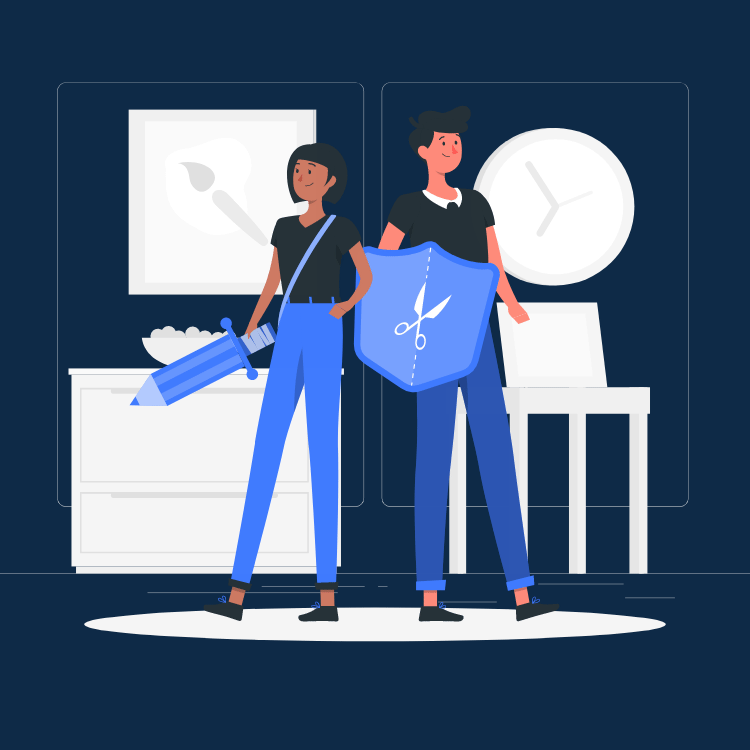 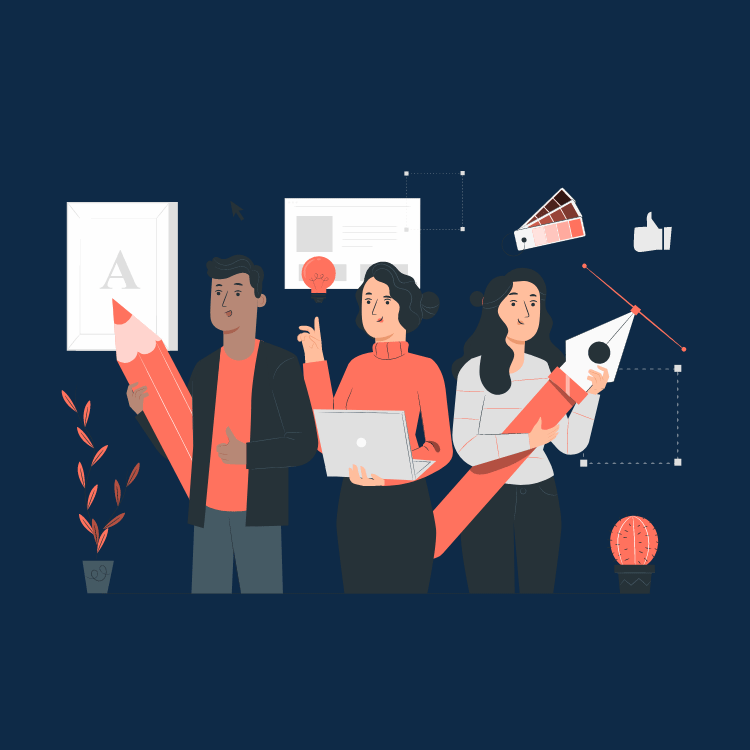 Pana
Amico
Bro
Rafiki
Cuate
Use our editable graphic resources...
You can easily resize these resources without losing quality. To change the color, just ungroup the resource and click on the object you want to change. Then, click on the paint bucket and select the color you want. Group the resource again when you’re done. You can also look for more infographics on Slidesgo.
FEBRUARY
JANUARY
MARCH
APRIL
PHASE 1
Task 1
FEBRUARY
MARCH
APRIL
MAY
JUNE
JANUARY
Task 2
PHASE 1
Task 1
Task 2
PHASE 2
Task 1
Task 2
...and our sets of editable icons
You can resize these icons without losing quality.
You can change the stroke and fill color; just select the icon and click on the paint bucket/pen.
In Google Slides, you can also use Flaticon’s extension, allowing you to customize and add even more icons.
Educational Icons
Medical Icons
Business Icons
Teamwork Icons
Help & Support Icons
Avatar Icons
Creative Process Icons
Performing Arts Icons
Nature Icons
SEO & Marketing Icons
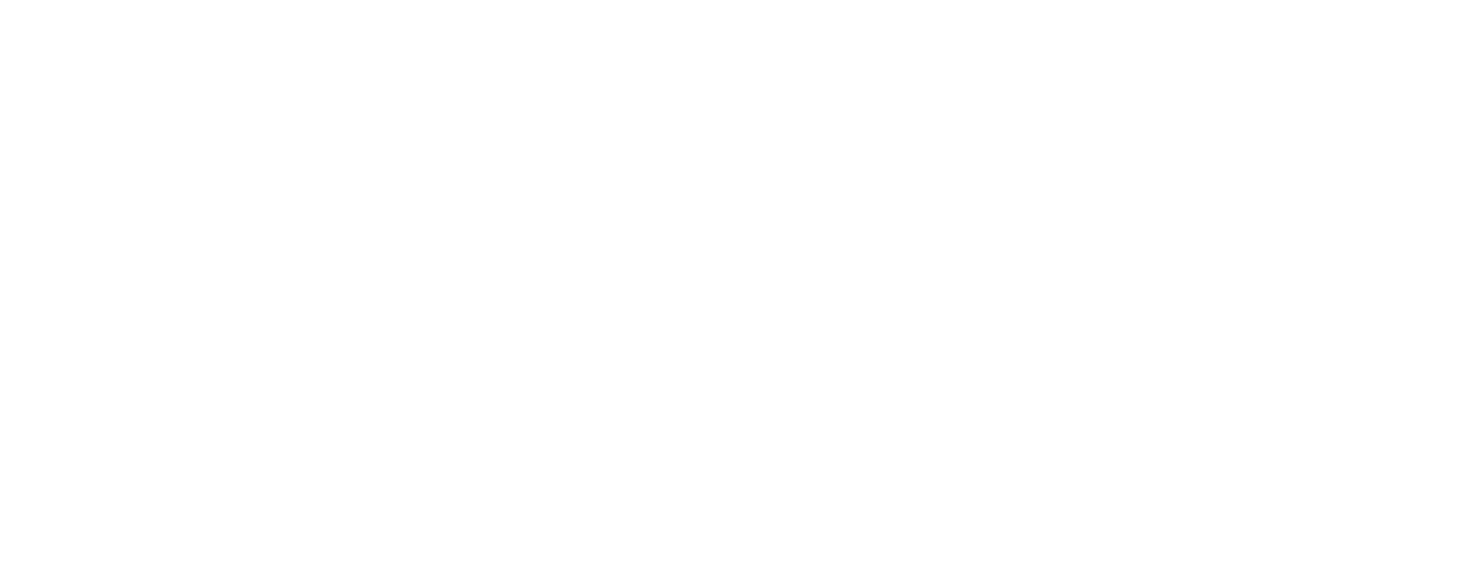